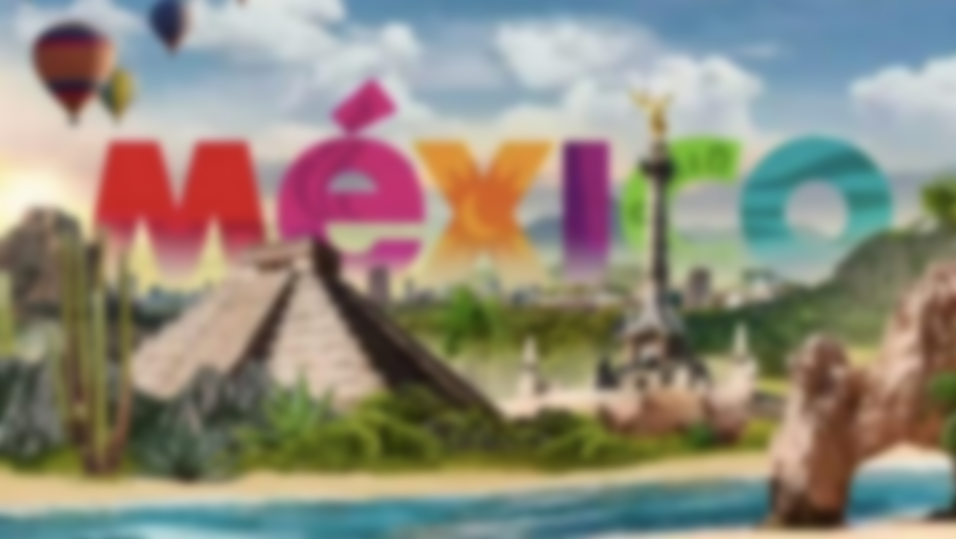 SLIDESPPT.NET
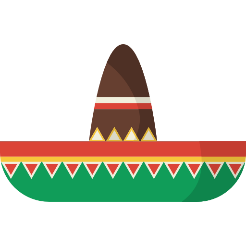 MEXICAN TRADITIONS
FREE TEMPLATE
Here is where your presentation begins
[Speaker Notes: slidesppt.net]
Table of contents
Business overview
Management plan
01
04
You can describe the topic of the section here
You can describe the topic of the section here
Market analysis
Operating plan
02
05
You can describe the topic of the section here
You can describe the topic of the section here
Marketing plan
03
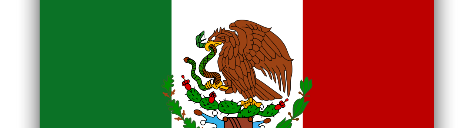 You can describe the topic of the section here
MISSION STATEMENT
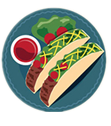 You can insert your mission statement here. A clear message is a good way to get down to business
[Speaker Notes: slidesppt.net]
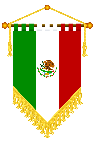 Our company
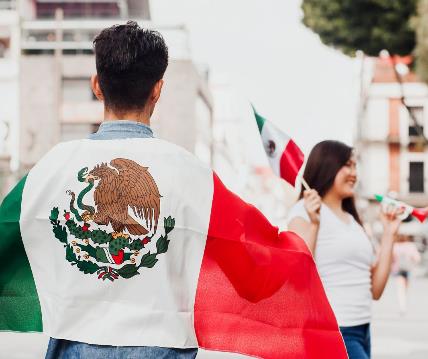 Mercury is the closest planet to the Sun and the smallest one in the Solar System—it’s only a bit larger than the Moon. The planet’s name has nothing to do with the liquid metal, since Mercury was named after a Roman god
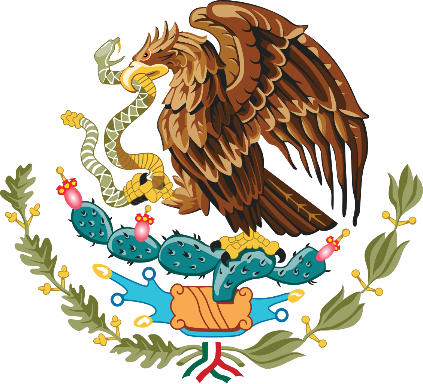 01
Business overview
You can enter a subtitle here if you need it
[Speaker Notes: slidesppt.net]
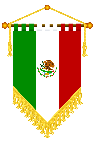 Problem vs. solution
Problem
Solution
Mercury is the closest planet to the Sun and the smallest one in the Solar System—it’s only a bit larger than the Moon. The planet’s name has nothing to do with the liquid metal
Venus has a beautiful name and is the second planet from the Sun. It’s terribly hot—even hotter than Mercury—and its atmosphere is extremely poisonous
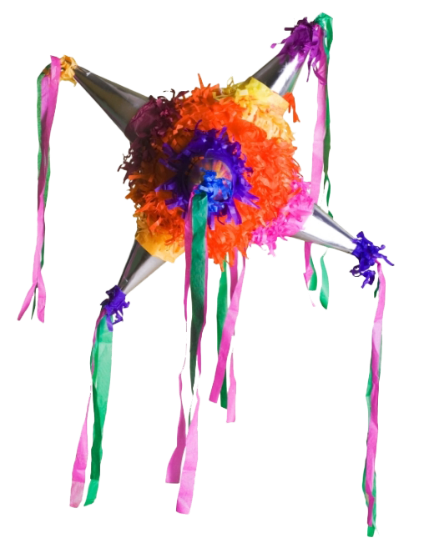 02
Market analysis
You can enter a subtitle here if you need it
[Speaker Notes: slidesppt.net]
Marketing plan
03
You can enter a subtitle here if you need it
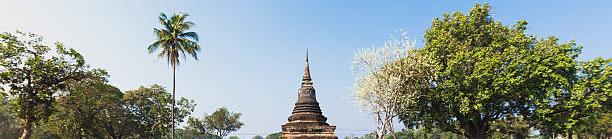 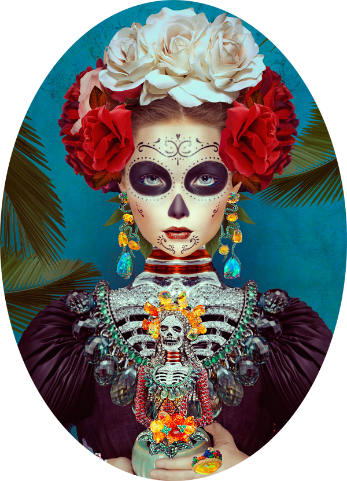 A PICTURE ALWAYS REINFORCES THE CONCEPT
Images reveal large amounts of data, so remember: use an image instead of a long text. Your audience will appreciate it
[Speaker Notes: slidesppt.net]
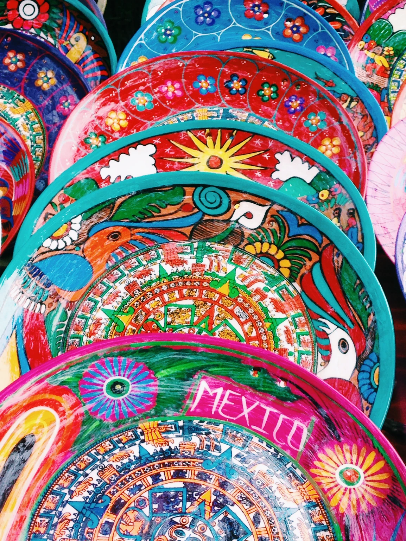 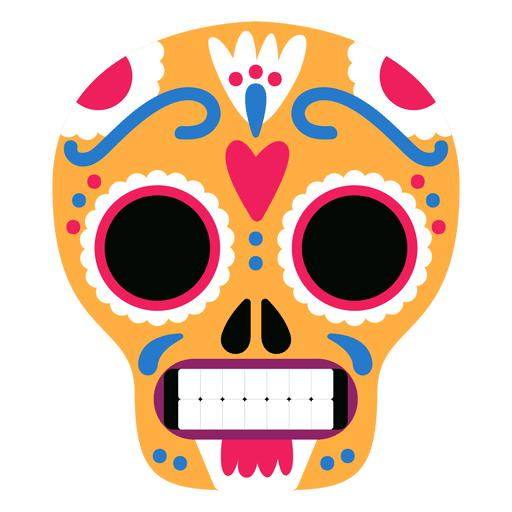 Introducción
Aquí puedes añadir una breve descripción del tema del que quieras hablar. Por ejemplo, si quieres hablar sobre Mercurio, podrías decir que es el planeta más cercano al Sol y el más pequeño del Sistema Solar
[Speaker Notes: slidesppt.net]
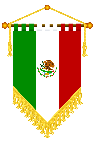 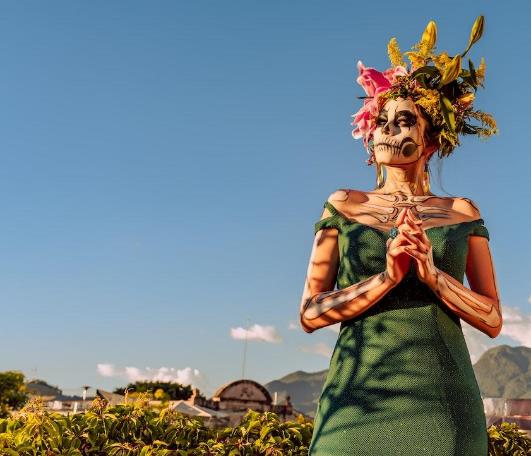 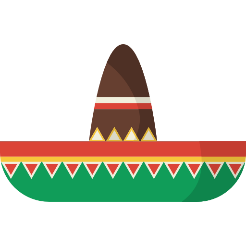 A PICTURE IS WORTH A THOUSAND WORDS
[Speaker Notes: slidesppt.net]
ADVERTISING AND PROMOTION
Advertising
Mercury is the closest planet to the Sun and also the smallest one in the Solar System
Promotion
Venus has a very beautiful name and is also the second planet from the Sun
Online
Despite being red, Mars is actually a very cold place. It’s also full of iron oxide dust
Our team
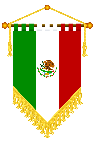 Profit
High profit
Mars is actually a very cold place
Jupiter is the biggest planet
Break-even point
Big loss
Loss
Mercury is the smallest planet
Neptune is very far away from us
[Speaker Notes: slidesppt.net]
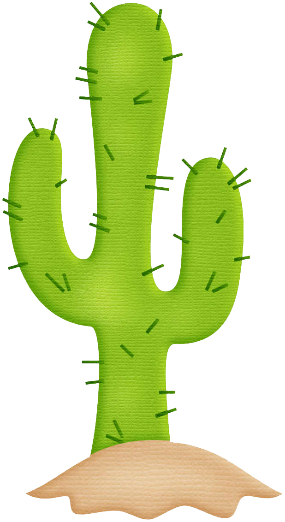 04
Management plan
You can enter a subtitle here if you need it
[Speaker Notes: slidesppt.net]
Our team
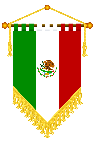 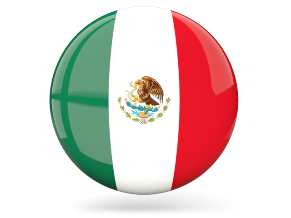 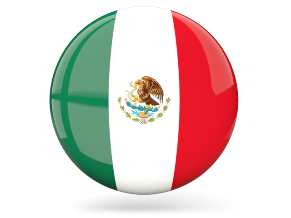 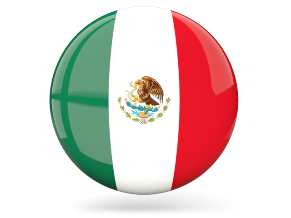 Sarah Doe
Jenna Smith
John Bones
You can replace the  image on the screen with your own
You can replace the  image on the screen with your own
You can replace the  image on the screen with your own
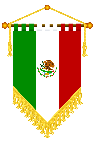 Awesome words
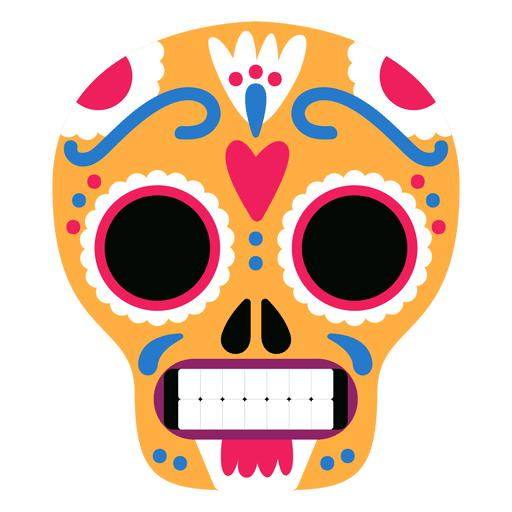 Do you know what helps you make your point clear?
Lists like this one:
They’re simple 
You can organize your ideas clearly
You’ll never forget to buy milk!
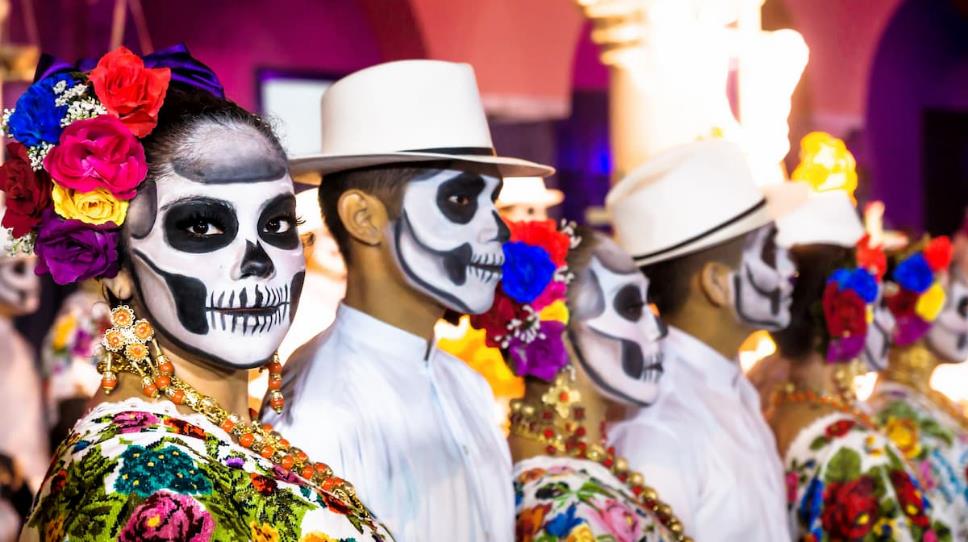 A picture is worth a thousand words
A PICTURE IS WORTH A THOUSAND WORDS
[Speaker Notes: slidesppt.net]
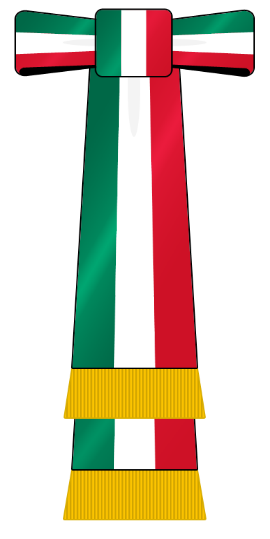 slidesppt.net
Thanks
Do you have any questions?
[Speaker Notes: slidesppt.net]
Instructions for use
In order to use this template, you must credit Slidesppt by keeping the thank you slide.
What you are allowed to do :
Use our templates for personal or educational presentations or printouts.
Edit and customize our templates for your own needs.
Link a page to a presentation template on your website or blog.
What you are not allowed to do :
Republish or redistribute our presentation templates, offline or online and even for free.
Offer Slidesppt templates (or a modified version of this Slidesppt Template) or include it in a database or any other product or service that offers downloadable images, icons or templates that may be subject to distribution or resale.
Useful links :
What you are allowed and not allowed to do: https://www.slidesppt.net/what-you-can-and-cannot-do-with-our-templates/  
Frequently Asked Questions: https://www.slidesppt.net/frequently-asked-questions/  
Tutorials and Tips: https://www.slidesppt.net/tutorials-and-tips/
[Speaker Notes: slidesppt.net]
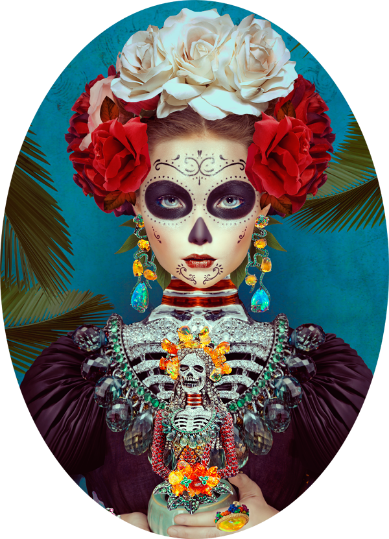 FUENTE
ELABORADO POR: slidesppt.net
IMAGES :
unsplash.com
pngwing.com
FONTS :
Agency FB
TT Norms Bold
Calisto MT
slidesppt.net
[Speaker Notes: slidesppt.net]
Fully Editable Icon Sets: A
[Speaker Notes: slidesppt.net]
Fully Editable Icon Sets: B
[Speaker Notes: slidesppt.net]
Haga clic para modificar el estilo de texto del patrón
Segundo nivel
Tercer nivel
Cuarto nivel
Quinto nivel
Fully Editable Icon Sets: C
[Speaker Notes: slidesppt.net]
Presentation template by
Slidesppt.net
You are free to use this presentation for educational, personal and work purposes under Creative Commons Attribution License. But, keep the credits slide or mention Slidesppt in your presentation. Visit slidesppt.net
[Speaker Notes: slidesppt.net]